12.3) Solving geometric problems
Your turn
Worked example
Your turn
Worked example
Your turn
Worked example
Your turn
Worked example
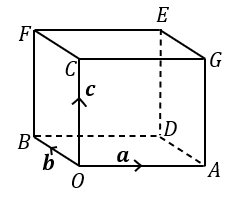 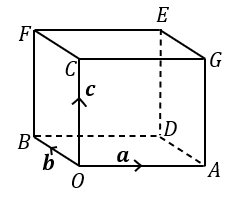 Proof
Diagrams/Graphs used with permission from DrFrostMaths: https://www.drfrostmaths.com/